A biomechanika, mint tudományág kialakulása és előzményei
Biomechanica Hungarica I. évfolyam, 1. szám 63-75
AZ ORVOSI BIOMECHANIKA TÖRTÉNETE
Csernátony Zoltán
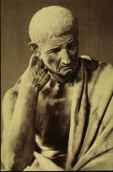 Arisztotelész (i.e. 384-322)
„Az állatok úgy tudnak mozogni, hogy nyomást gyakorolnak arra, ami alattuk van (vagyis a talajra).”
„Az atléták távolabbra tudnak ugrani, ha súlyt tartanak a kezükben, és gyorsabban tudnak futni, ha karjaikat erőteljesen lendítik.”
Az állatok részei
Az állatok mozgása
Az állatok fejlődése
Az izmok szerepének vizsgálata a járás és más mozgások során.
Pontos leírása annak, hogyan történik az izületekben létrejövő forgómozgások átalakítása transzlációs mozgássá.
Az emelőrendszerekről,  a gravitációról, a mozgás törvényszerűségeiről megfogalmazott koncepciói meglehetősen pontosak voltak és a későbbi tudósok (Leonardo da Vinci, Newton, Borelli stb.) felfedezéseinek tudományos előzményeinek tekinthetők.
Arkhimédész (i.e. 287-212)
A testek sűrűségének meghatározása
Felhajtóerő felfedezése
A súlypont meghatározása
Egyszerű munkagépek (emelő, csiga, csavar)
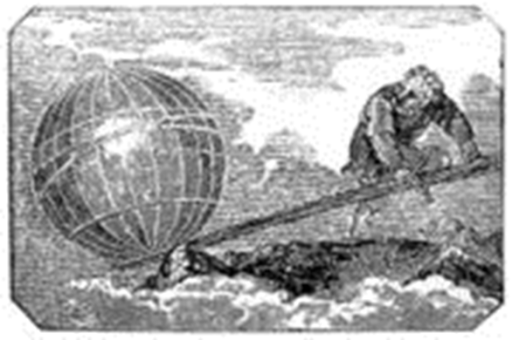 Adjatok egy helyet (stabil pontot), amelyen állni tudok és akkor megtudom mozgatni a Földet (kimozdítom sarkaiból a világot)!
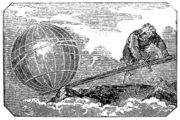 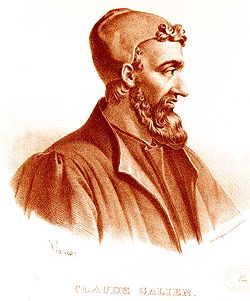 Galen, Galenus Marcus (130-201)
Marcus Aurelius orvosa
Agonista- antagonista izomcsoportok
Az erek funkciója – artériák, vénák
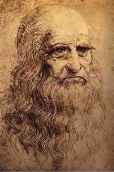 Leonardo da Vinci (1452-1519)
Anatómus, biológus, mérnök
Erővektorok komponensei
Súrlódási együttható
A szabadon eső testek gyorsulása
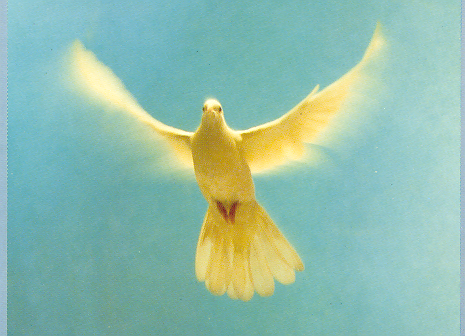 A madarak repülése – mozgások megfigyelése és vizsgálata
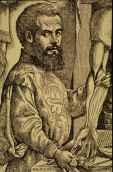 Andreas Vesalius (1514-1565)
De humani corporis fabrica libri septem - Az emberi test szerkezete
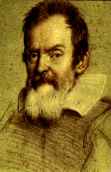 Galileo Galilei (1564-1642)
A mechanika atyja
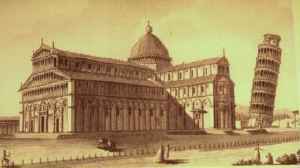 Az állatok tömege nem méretük arányában növekszik, és így a csontok tömege sem arányos a csontok körfogatával.
A tömör struktúrák (pl. csont) hajlítással szembeni ellenállása növekszik, ha üregessé válnak.
A tengeri élőlények súlya nagyobb lehet a szárazföldi élőlényekkel szemben, mert felhajtóerő hat rájuk.
Módszerei:
Jelenségek megfigyelése
Tények kritikus vizsgálata
Kísérlet a jelenségek okainak feltárására
A jelenségek tudományos magyarázata
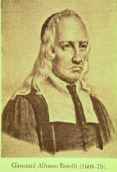 Giovanni Alfonso Borelli (1608-1679)
A modern biomechanika atyja
A matematika, a fizika és az anatómia összekapcsolása
Az első tudós, aki felismerte, hogy az emberi izomrendszer mechanikai törvények szerint működik
Az állatok mozgása nem csak a belső erőktől, de a víz és a levegő ellenállásától is függ.
Az erő és teher karok viszonya
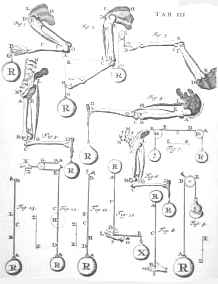 A testek tömegközéppontjának kiszámítása
A súlypontmeghatározáshoz méréseket végzett: meztelen férfiakat kötözött egy deszkához, amit aztán egy késélen addig helyezgetett, míg megtalálta az egyensúlyi helyzetet.
Isaac Newton (1642-1727)
A mechanika négy  alaptörvénye
1 Newton első törvénye – a tehetetlenség törvénye 
2 Newton második törvénye – a dinamika alaptörvénye 
3 Newton harmadik törvénye – a hatás-ellenhatás törvénye 
4 Newton negyedik törvénye – az erőhatások függetlenségének elve
Ha egy testre egyidejűleg több erő hat, akkor az erőhatások egymást nem zavarva, egymástól függetlenül adódnak össze – szuperpozíció elve
Newton I. törvénye
Minden test nyugalomban marad vagy egyenes vonalú egyenletes mozgást végez mindaddig, míg ezt az állapotot egy másik test vagy mező meg nem változtatja.
Newton II. törvénye
Egy pontszerű test lendületének (impulzusának) a megváltozása egyenesen arányos és azonos irányú a testre ható, 'F' erővel. Az arányossági tényező megegyezik a test 'm' tömegével.
Newton III. törvénye
Hatás - ellenhatás törvénye: Két test kölcsönhatása során mindkét testre azonos nagyságú, egymással ellentétes irányú erő hat.
Newton IV. törvénye
Newton IV törvénye: erők függetlensége: ha egy testre több erő hat, akkor együttes hatásuk egyenlő a vektori összegükkel (szuperpozíció, paralelogramma). A közös hatásvonalú erők eredőjét az összetevők előjeles összege adja. Az erővektor támadáspontja elcsúsztatható az erő hatásvonala mentén, ekkor nem változik meg az erőhatás következménye. Az egymást metsző hatásvonalú erővektorok eredője a paralelogramma-módszerrel határozható meg.
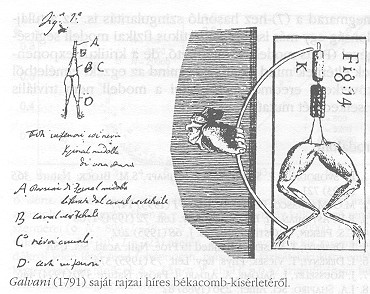 Luigi Galvani (1737-1798)
Az izmok ingerelhetősége – elektromos inger feszülést vált ki
Amand Duchenne (1806-1875)
Physiologie des Mouvements
Az izmok együttműködése
Emil DuBois-Reymond
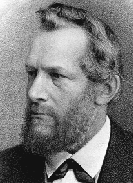 Az állati elektromosság egyszerre
az egyik leginkább kutatott
témává vált. A kérdés
legnagyobb kutatója Emil
DuBois-Reymond (1818–
1896) volt, aki munkásságával
lefektette a modern elektrofiziológiát.
1848-ban demonstrálta
az idegek akciós
potenciálját, és 1849-ben EMG-vizsgálatot
végzett.
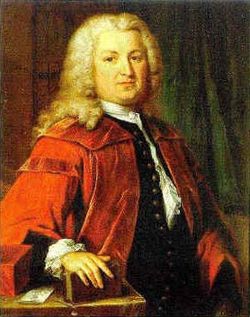 Albrecht Haller (1708-1777)
a modern kísérleti fiziológia (élettan) megalapítója
A kontrakció az izmok alapvető működési formája
Az izmok ingerelhetőségének vizsgálata
A közel 400 holttest felboncolásával szinte tökéletesen sikerült felvázolnia az emberi test érrendszerét. Tanulmányozta a véráramlást, a csontozat felépítését és az embrionális fejlődést.
Számos kísérletet hajtott végre állatokon, illetve állati testrészeken a szenzibilitás (érzékenység) és az irritabilitás (ingerelhetőség) meghatározásához. A kísérletek és eredményeik fejre állitották az akkori orvostudományt és Európa-szerte nagy vitát váltottak ki. A kísérletek bebizonyították, hogy a test nem a lélek által irányitott passzív gépezet – mint ahogyan eddig feltételezték -, hanem egy aktív, ingerre reagáló organizmus. Ezzel a kijelentéssel nemcsak az életről, de a betegségek kialakulásáról szóló elképzelések is megváltoztak. Az 1750-es évekig úgy gondolták, hogy a betegséget lényegében a testgépezet szöveteinek és nedveinek a zavara okozza. Az új elmélet szerint egy megzavart ingerlékenység és érzékenység minden rossz okozója.
Adolf E. Fick (1829-1901)
Izometriás és izotóniás kontrakció
Wilhelm Roux (1850-1924)
Izom hipertrófia leírása
Technikai újítások
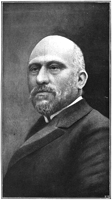 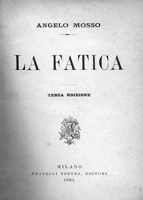 Mosso (1846-1910)
Ergométer
az izommunka teljesítményét mérő készülék
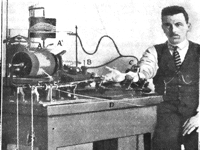 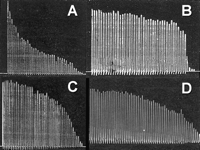 Camillo Di Giulio1, Franca Daniele2 and Charles M. Tipton3 Angelo Mosso and muscular fatigue: 116 years after the first congress of physiologists: IUPS commemoration. Advan. Physiol. Edu. 30: 51-57, 2006
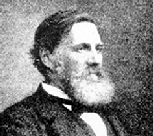 Christian Wilhelm Braune (1831-1892)
Otto Fischer (1861-1917)
Járáselemzés
Módszer a testközéppont kiszámítására (fagyasztott tetemek vizsgálata)
Braune ezen túlmenően új szemléletű térhatású anatómiai ábráival is beírta magát az orvostörténelembe.
Jackson (1831-1892)
Az idegi központok nem tudnak semmit az izmokról, a mozgást ismerik
Christian Wilhelm Braune (1831–1892) és
Otto Fischer (1861–1917) német tudósok az
emberi járómozgást elemezték, és az emberi
testben lévő csuklókapcsolatok kinematikáját
vizsgálták. Mind a mai napig az ő munkásságuk
révén fejlõdött legtöbbet a járásanalízis.
Felismerték, hogy a testtömegközéppont pontos
ismerete szükséges az izmokra háruló
munka megértéséhez. Ehhez 1889-ben dolgoztak
ki új módszert. Fagyasztott tetemeket
rögzítettek hosszú acélszegekkel egy falhoz.
Ezután meghatározták a három fõ síkot, amelyekben
megtalálható a testtömegközéppont is.
Ezt követõen a holttestek darabolásával eljutottak
a keresett pontig.
Willem Einthoven (1843-1910)
Galvanométer, elektromiográfia
Izomműködés
A.V. Hill (1886-1977)
Erő-sebesség összefüggés – matematikai modell az izomkontrakció leírásához
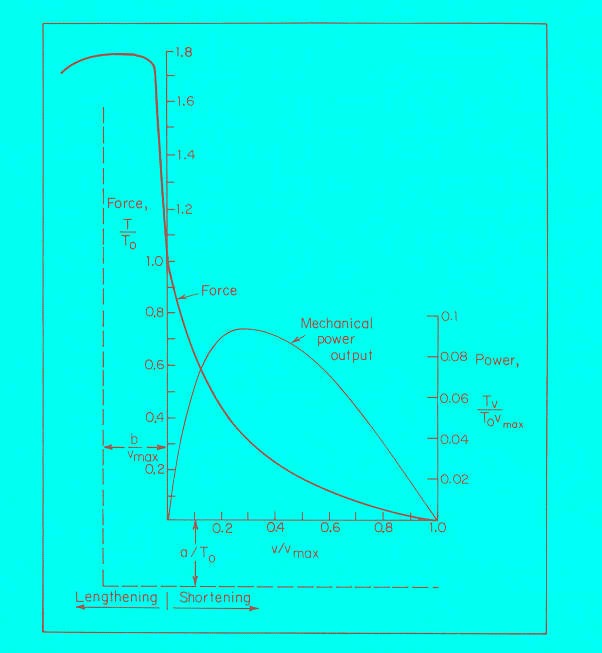 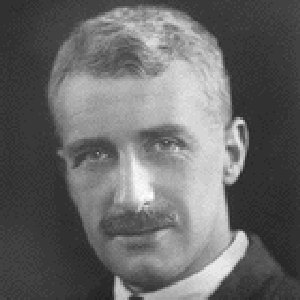 Erő – sebesség kapcsolat
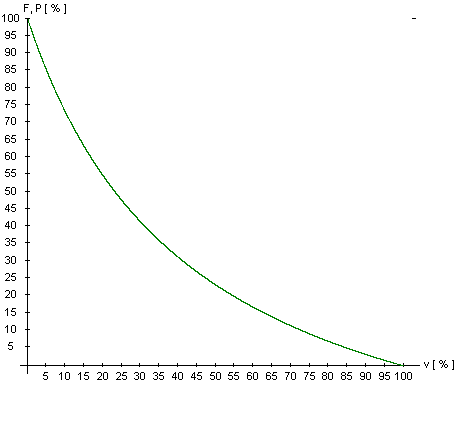 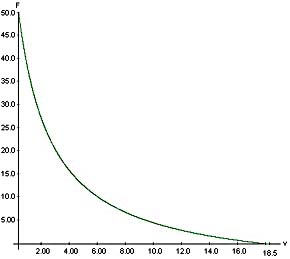 (M + a) (    + b) = constant = b (Mo +a)
ω
Hill karakterisztikus egyenlet
Súly mozgatása
(F + a) (v + b) = constant = b (Fo +a)
v (F + a ) = b (Fo - F)
Forgatónyomaték
Daguerre 1837-ben fedezte fel a fényképezőgépet
Étienne Jules Marey (1830-1904)
Fényképezőgép kifejlesztése mozgások elemzésére (Chrono-Zyklo-Photographia)
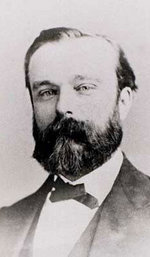 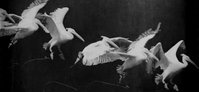 Marey sportmozgáselemzése
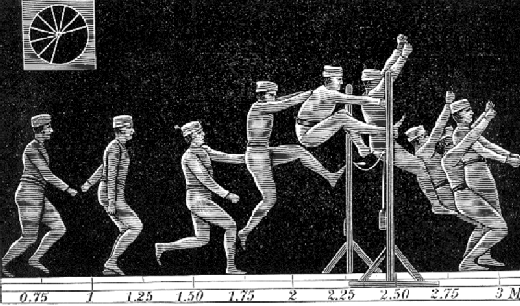 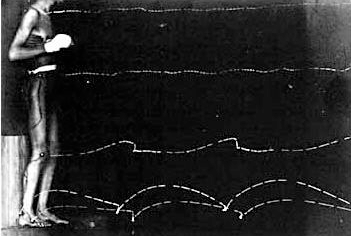 1882-ben kidolgozta a sorozatfényképezés egyik technikáját, amit kronofotográfiának neveztek el. Ennek lényege az volt, hogy 12 külön felvételt lehetett készíteni ugyanarra a lemezre.
Foglalkozott a talp-talaj kontaktusban fellépõ erõk mérésével is, amihez erőmérővel ellátott cipőtalpat készített
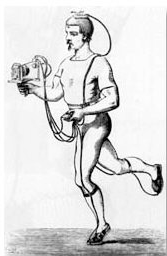 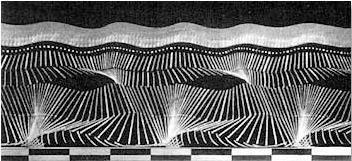 Stroboszkópos mozgásfelvétel
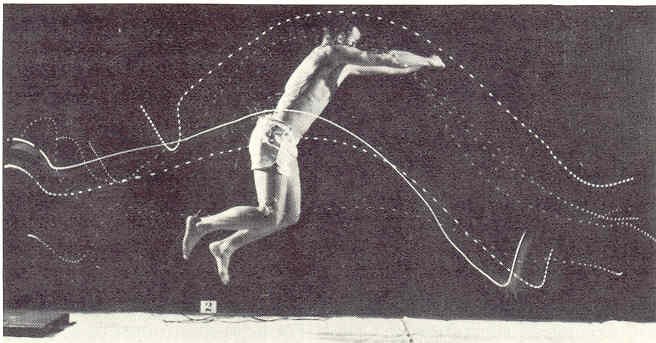 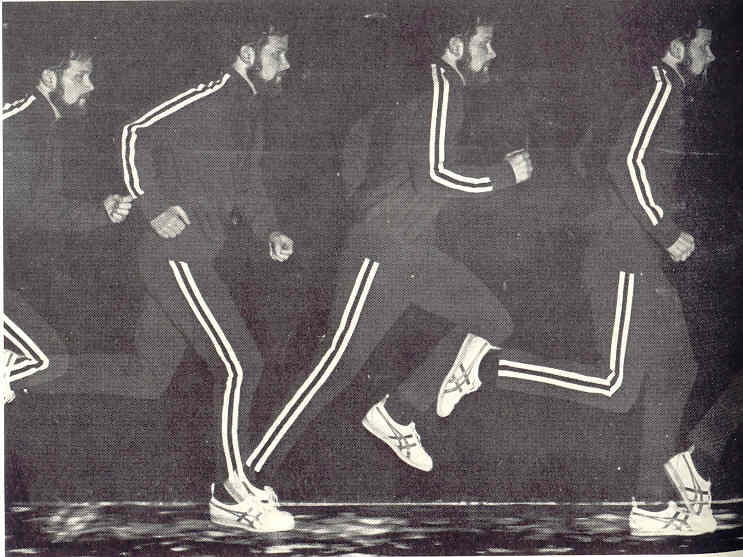 Lumiere fivérek kifejlesztették a filmkamerát (1894)
Edweard Muybridge (1831-1904)
Sorozatfelvételek
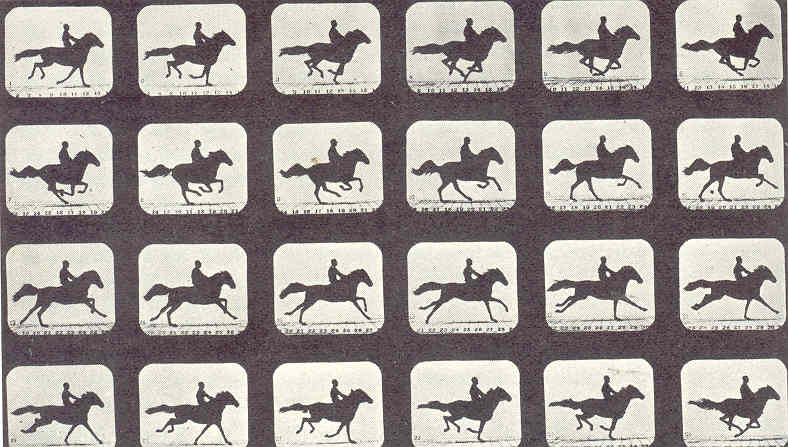 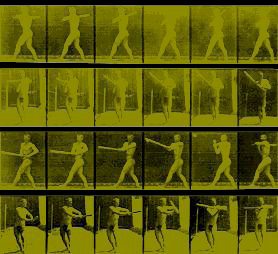 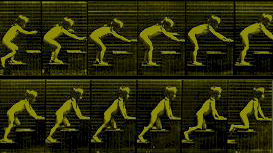 Gaston Carlet
Carlet (1845–1892) továbbfejlesztette Marey erõmérõvel ellátott cipõtalpát, és külön erõmérést végzett az elõlábon és a lábtőben. A mérés alanya egy 20 méter átmérõjû körön járt, és az erõméréssel egyidejűleg a medence vertikális
és oldalirányú oszcillációját is mérte.
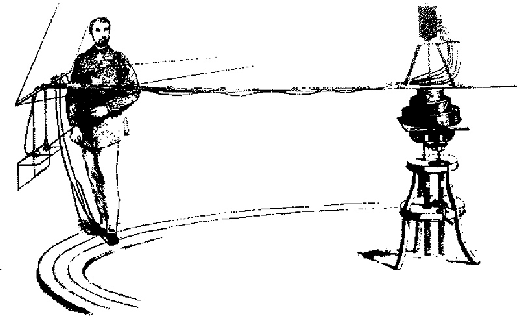 Larry W. Lamoreux   1936
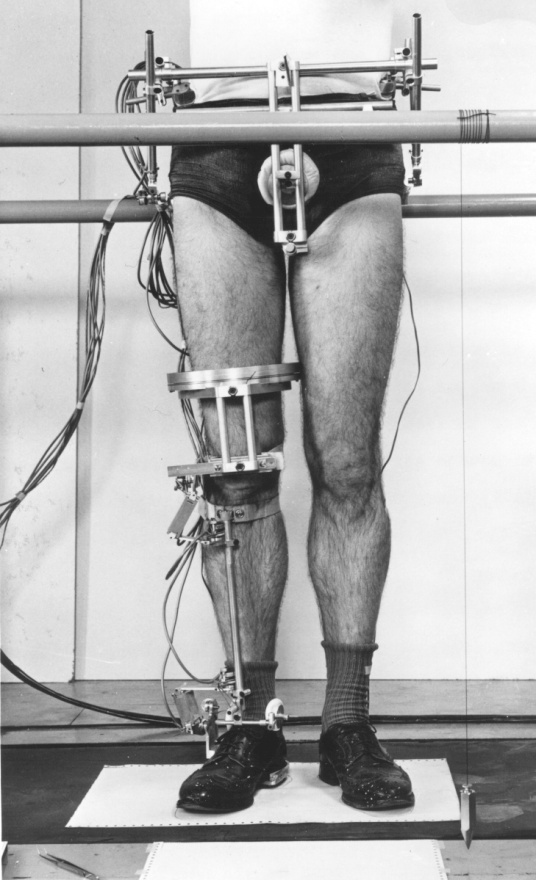 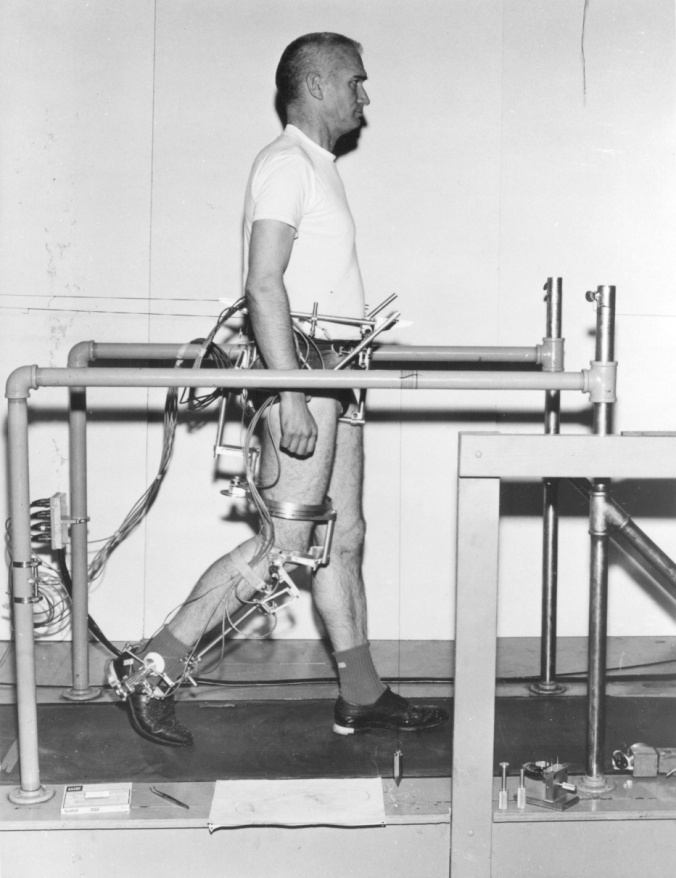 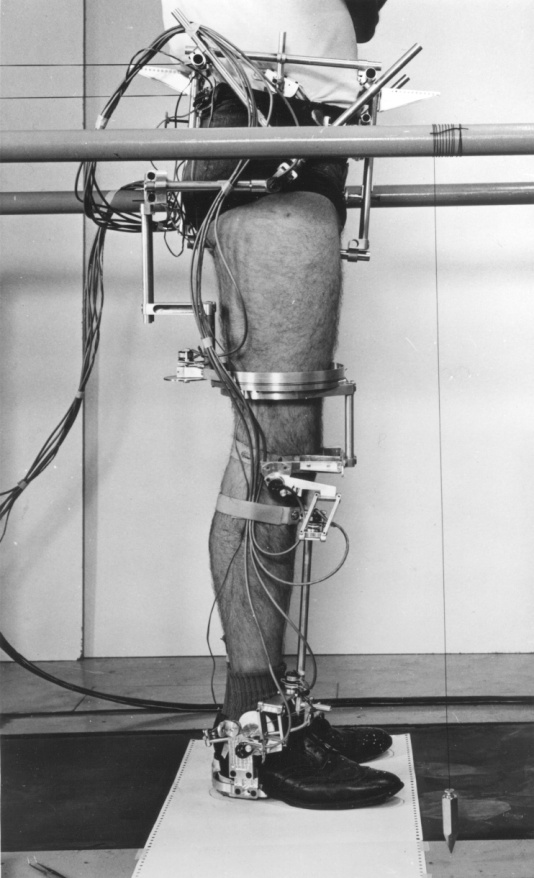 Wilfrid Taylor Dempster (1905–1965)
megismételte Harless cadaver darabolásos kísérleteit. 8 idõs ember tetemét vizsgálva térfogat-, sûrûség-, tömeg-, tömegközéppont- és inertiamérést végzett, majd a testeket részekre bontotta, és a méréseket azokon is elvégezte.
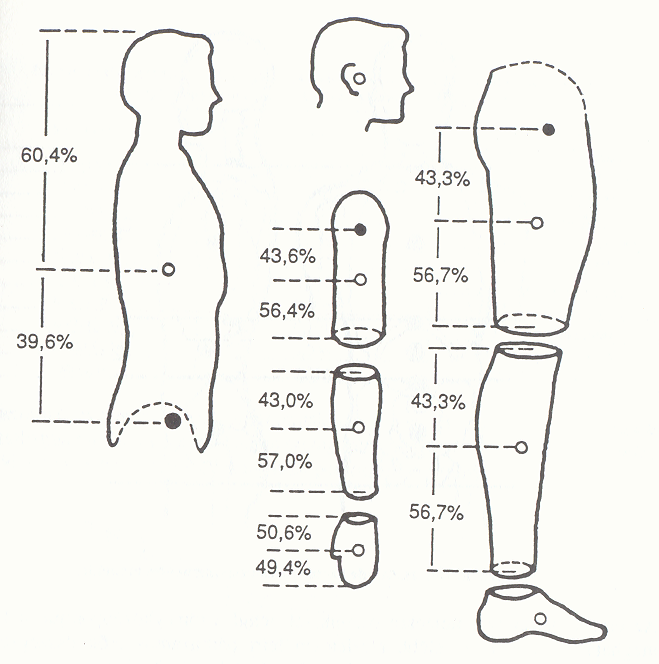 Friedrich Pauwels
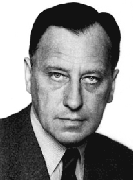 Friedrich Pauwels (1885–1980) a német biomechanika és ortopédia egyik legnagyobb alakja volt.
Munkájában többek között azt igyekezett bebizonyítani, hogy az izmok
és a szalagok olyan gurtniként viselkednek,
amelyek a csontokban ébredõ feszültséget
próbálják csökkenteni.
Knoll 1925-ben analizált először sportmozgást filmfelvételek alapján